Minerali
U kratkom videu pogledaj kako nastaju minerali i stijene: Videozapisi tražilice Bing
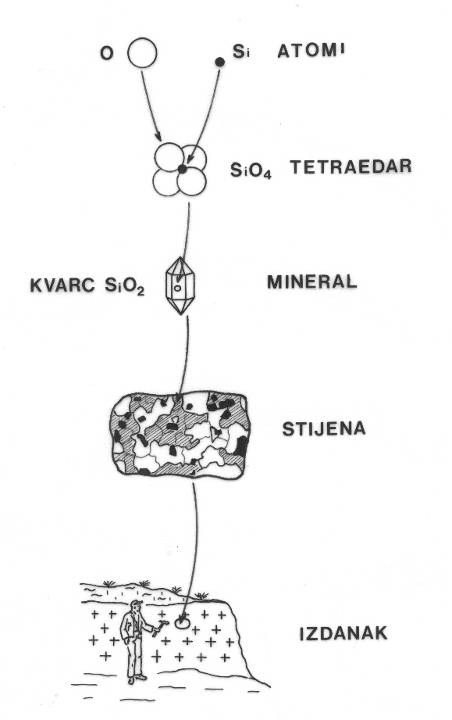 Minerali su prirodne, čvrste, anorganske tvari određenog kemijskog sastava. 
Pravilne su unutarnje građe koju izražava njihova kristalna rešetka te stoga predstavljaju kristale.
MINERALI – osnovna strukturna  jedinica stijena
2
Kemijski elementi od koji se sastoji većina minerala:
Kisik - 46 %
Silicij - 28 %
Aluminij - 8 %
Željezo - 6 %
Kalcij - 3.5 %
Natrij - 3 %
Kalij - 2.5 %
Magnezij - 2 %
svi minerali svrstani su u skupine prema njihovom kemijskom sastavu
najvažnije skupine minerala koji formiraju stijene: 
Silikati
Oksidi i hidroksidi
Sulfidi 
Karbonati
Sulfati
4
ELEMENTI: DIJAMANTZLATOSREBROSUMPOR
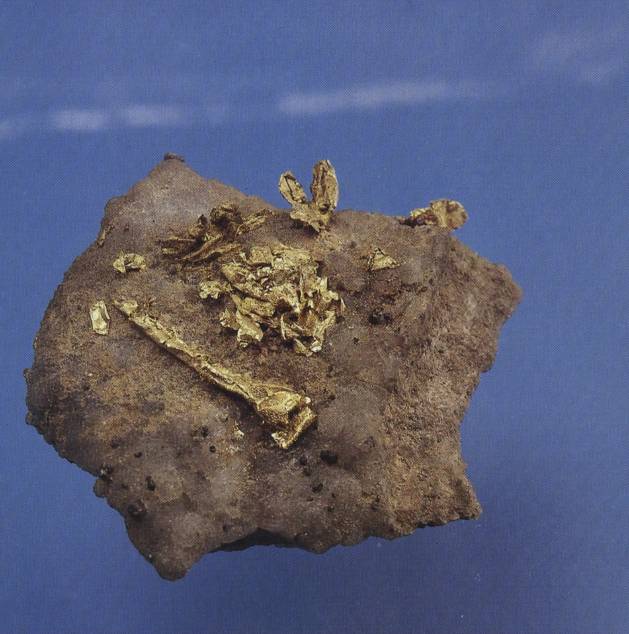 Samorodno zlato
5
Fotografija: M. Šoufek: Svijet minerala
SULFIDI - pirit FeS2
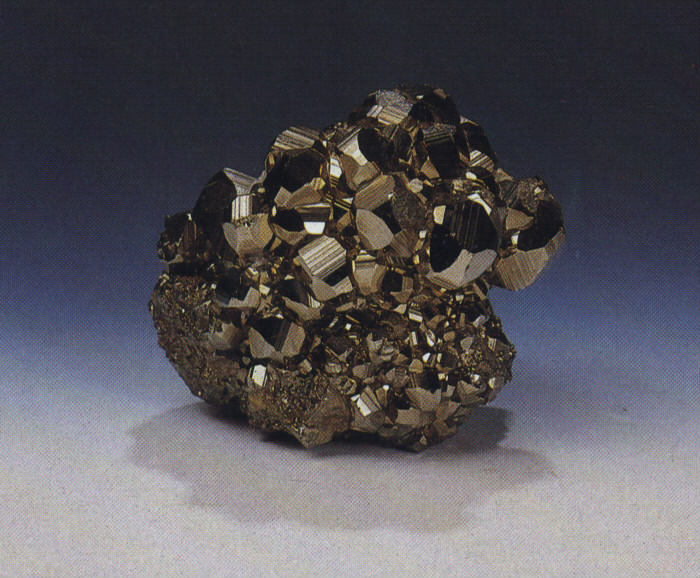 - popularno zvano lažno zlato: “fools gold”
6
Fotografija: M. Šoufek: Svijet minerala
Sfalerit ZnS
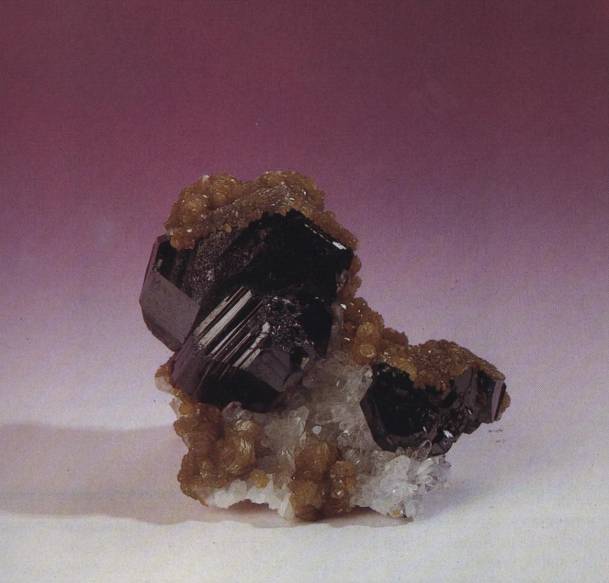 Fotografija: M. Šoufek: Svijet minerala
Antimonit Sb2S3
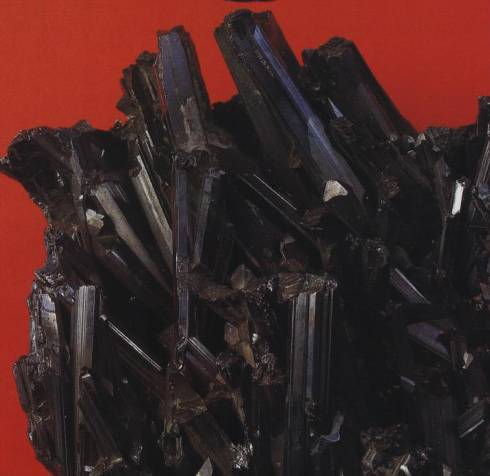 Fotografija: M. Šoufek: Svijet minerala
Arsenopirit FeAsS
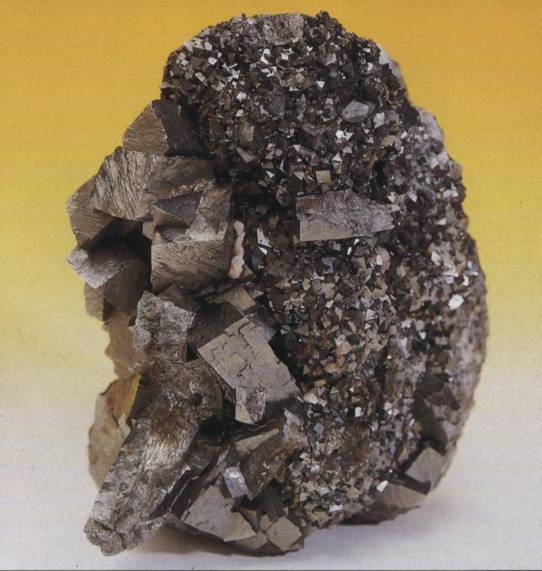 Fotografija: M. Šoufek: Svijet minerala
OKSIDI I HIDROKSIDI
OKSIDI: KREMEN ili KVARC
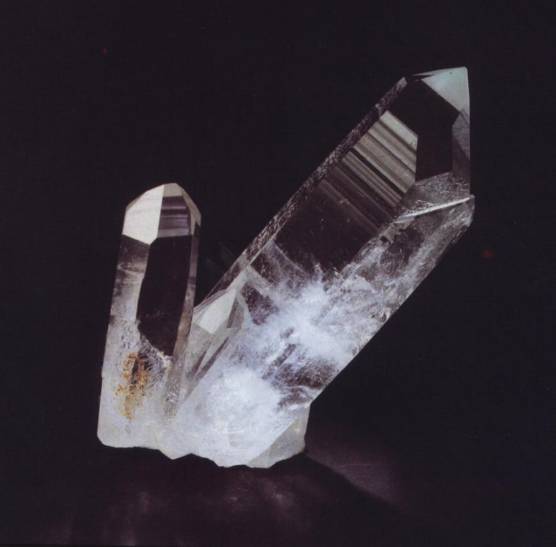 10
Fotografija: M. Šoufek: Svijet minerala
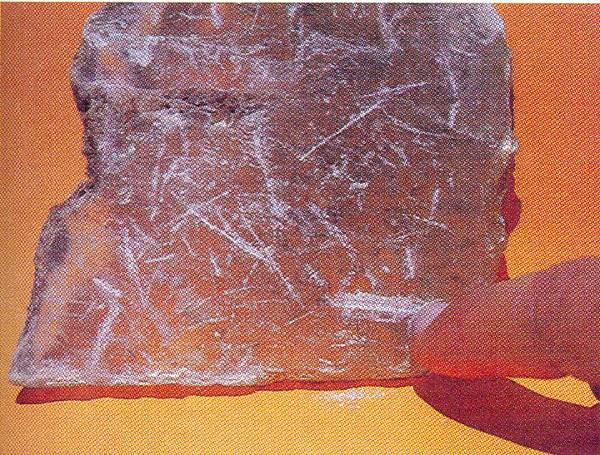 GIPS
Tvrdoća minerala: ljestvica od 1-10 1 (1- talk; 10 - dijamant) - ukoliko je moguće zagrebati glatku površinu minerala noktom, tvrdoća minerala je manja od 2,5.
Fotografija: M. Šoufek: Svijet minerala
Stijene su sastavljene od jednog ili više MINERALA.
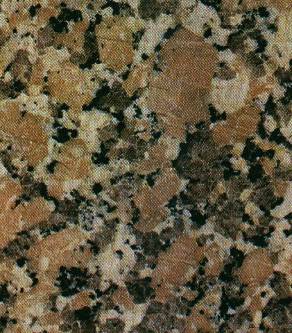